Министерство финансов Забайкальского края
Муниципальные образования с высоким качеством управления муниципальными финансами за 2014 год
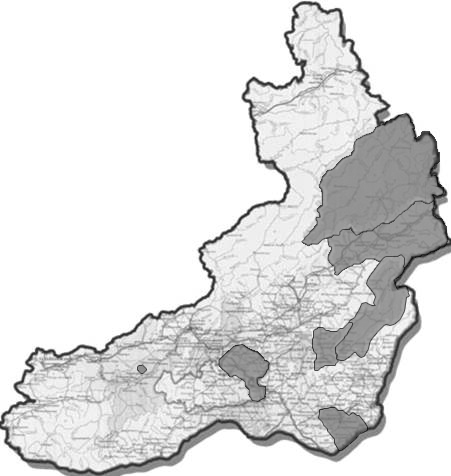 Газимуро-Заводский район, 
 ЗАТО п.Горный,  г.Краснокаменск и Краснокаменский район, Могойтуйский район, Могочинский район,
 Тунгиро-Олёкминский район, 
Шелопугинский район,
 г.Чита
8 МО
Министерство финансов Забайкальского края
Муниципальные образования с надлежащим качеством  управления муниципальными финансами за 2014 год
Агинский район, 
Акшинский район, 
Борзинский район, Дульдургинский район, Забайкальский район, 
Каларский район, 
Карымский район, 
Нерчинско-Заводский район,
 Петровск-Забайкальский район, Приаргунский район,
 Сретенский район, Тунгокоченский район, Улётовский район, 
Хилокский район, 
п.Агинское, 
г.Петровск-Забайкальский
16 МО
Министерство финансов Забайкальского края
Муниципальные образования  
 с низким качеством управления муниципальными финансами 
за 2014 год
Александрово-Заводский район, Балейский район, 
Калганский район, Красночикойский район, Кыринский район, 
Нерчинский район, Оловяннинский район, Ононский район,
Чернышевский район, Читинский район, 
Шилкинский район
11 МО